Romové a výtvarné umění
Lidové výtvarné umění
Snaha o zkrášlení obydlí:
exteriér: kočovné vozy (Polsko a Velká Británie), nátěry domků
interiér: výmalby stěn, jednoduché řezby, rámečky fotografií, výzdoba svatého koutku, textilní dekorace
Předměty každodenní potřeby:
nábytek
nádobí a náčiní
Amatérské výtvarné umění
Obvyklé techniky: malba, kresba, sochařství (dřevo, kámen)
Specifické techniky: kombinované, skleněná drť, řezba do kosti, perleti
Náměty: historie a tradice Romů, příroda, portréty, abstraktní méně
Rozvoj od poloviny 90. let 20. století:
nezaměstnanost => více volného času
kurzy pro amatérské výtvarníky (Detva, SK)
role MRK
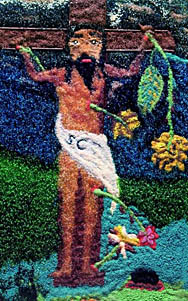 Rudolf Dzurko (1941-2015)
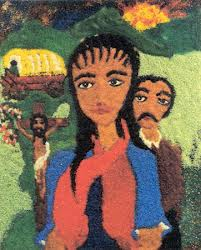 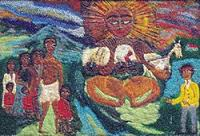 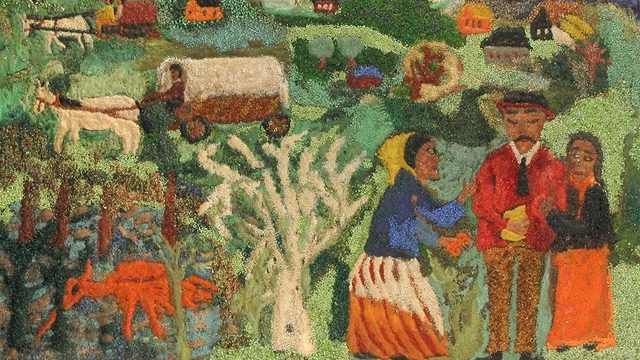 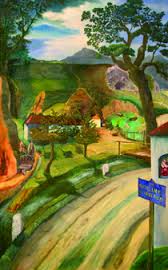 Rudolf Rác (*1942)
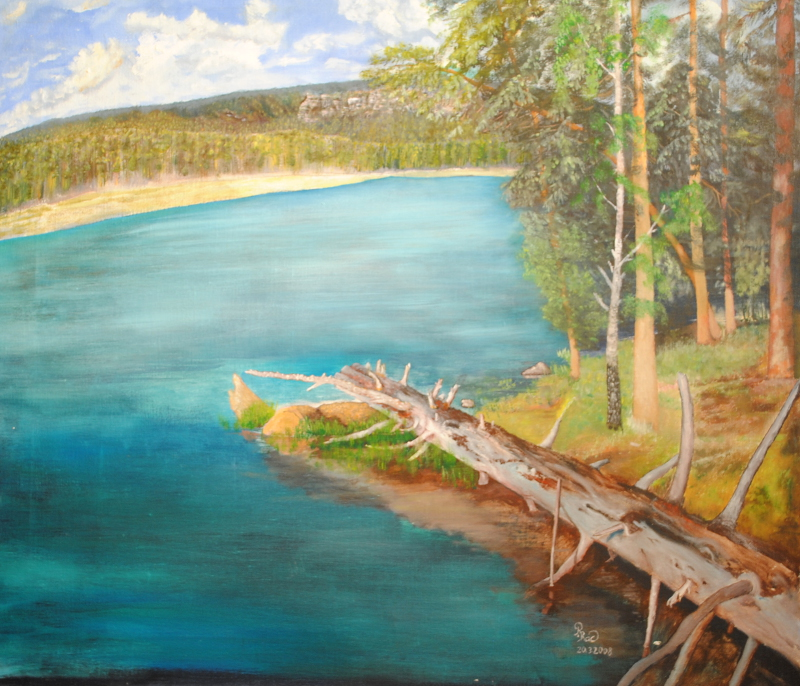 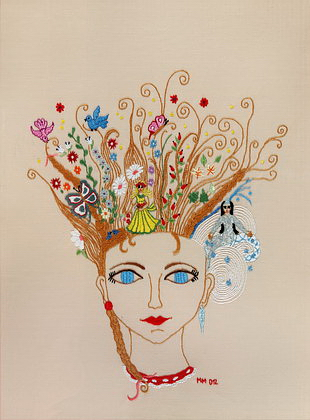 Markéta Šestáková (*1952)
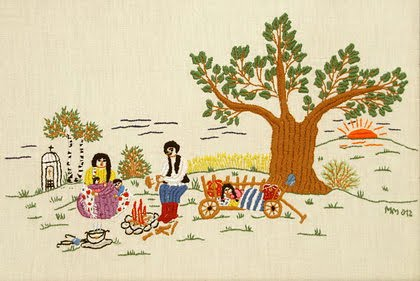 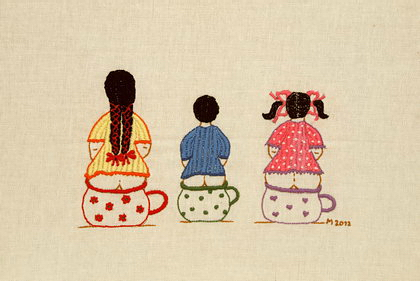 bratři Tibor Oláh (*1952)









					DušanOláh (*1960)
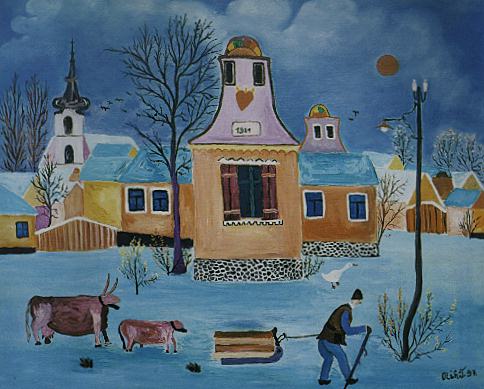 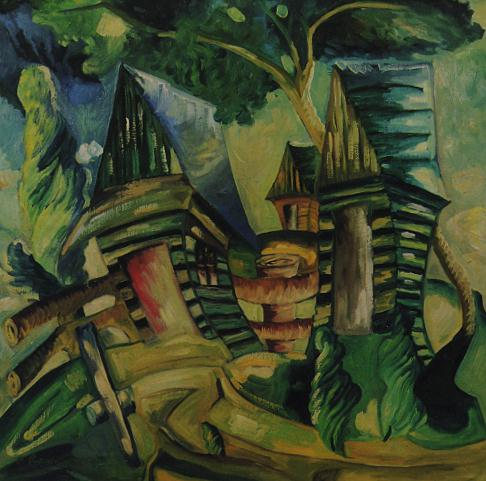 Dezider Fertö (1921-1996)
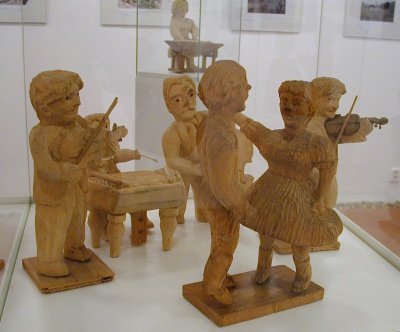 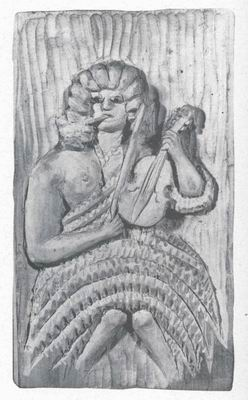 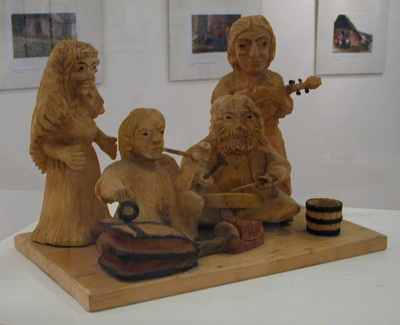 Jaroslav Cicko (1939-			









				Ondrej Gadžor (1956-2013)
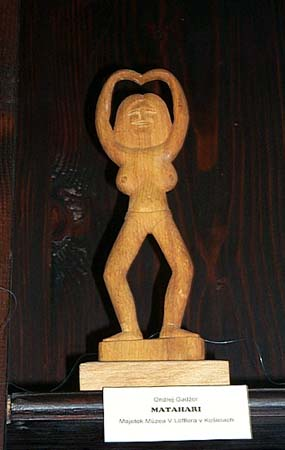 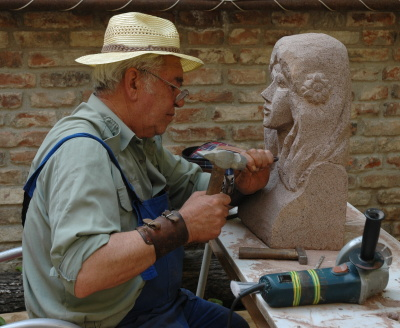 Ján Bartoš – Biskup (*1953)








				Ivan Berky – Dušík (*1971)
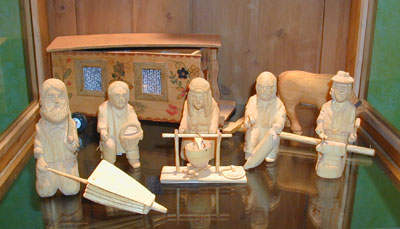 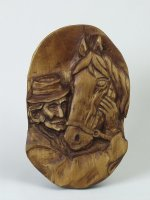 Božena Přikrylová (*1978)
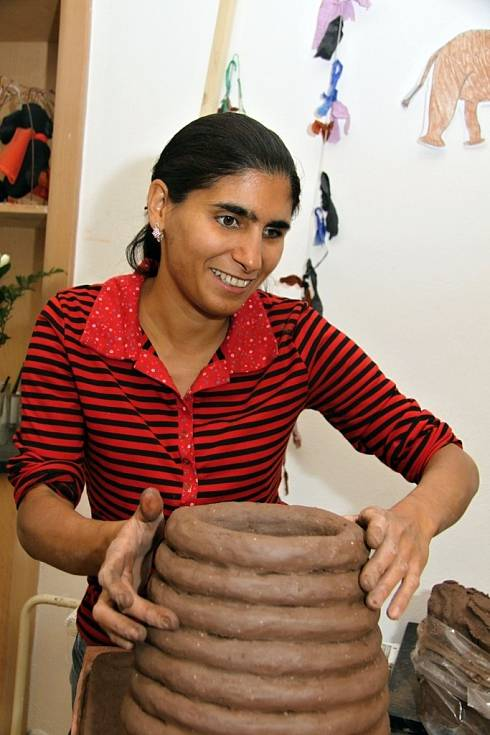 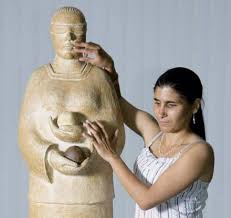 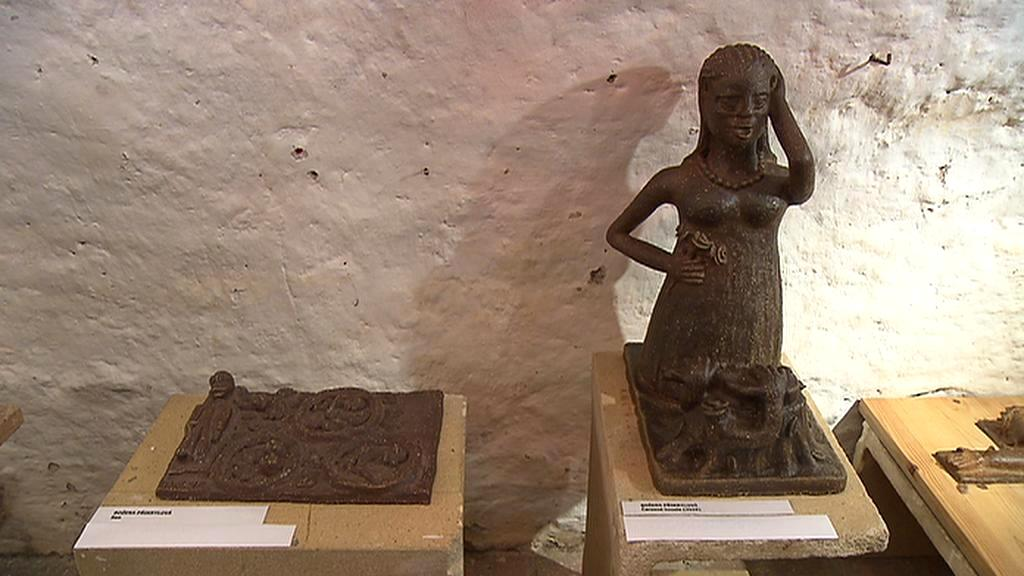 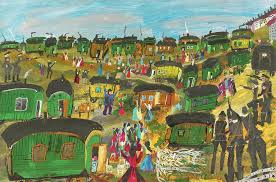 Ceija Stojka (1933-2013)
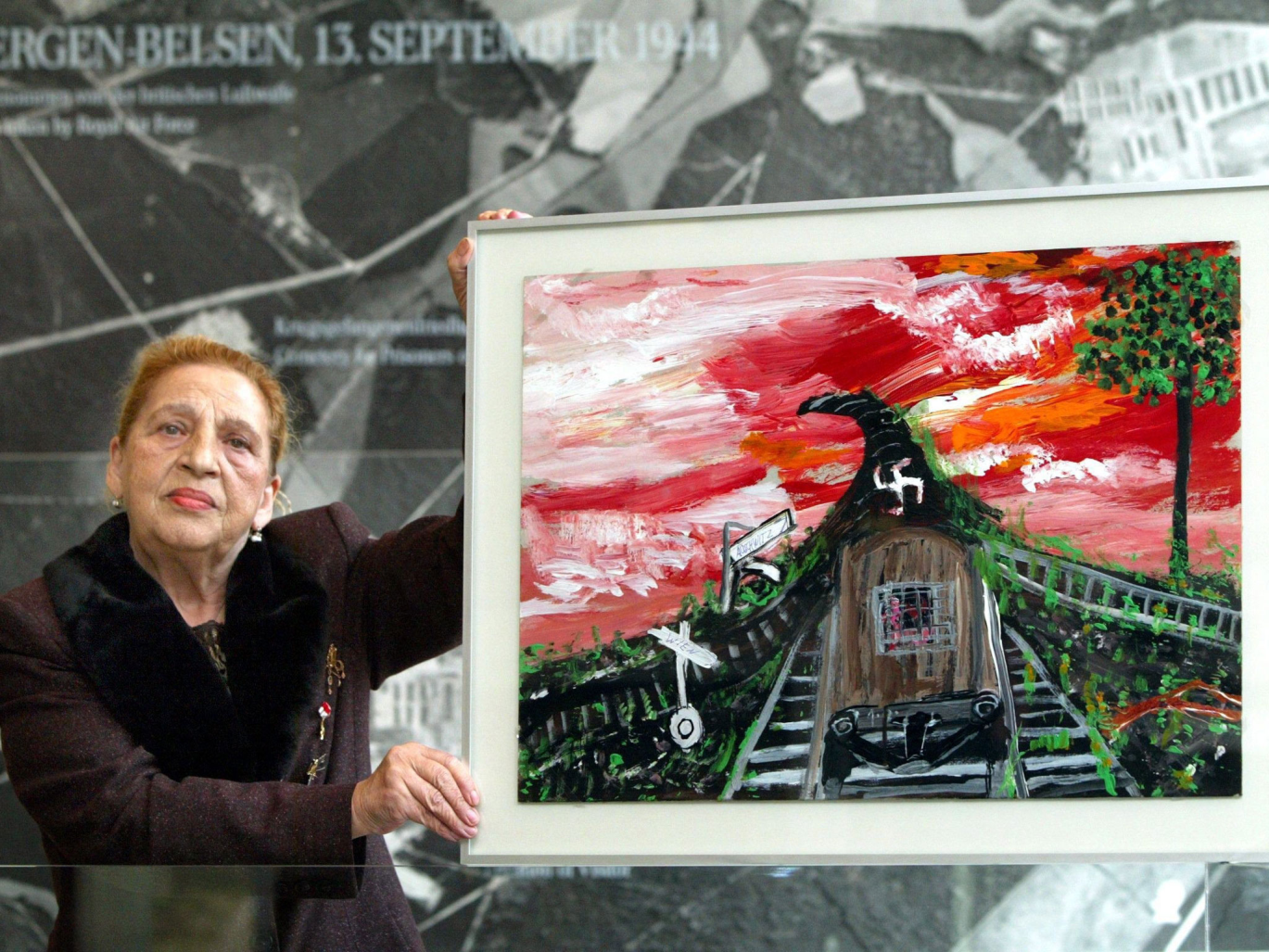 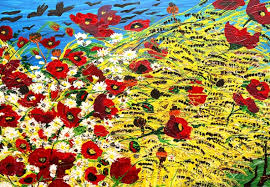 Profesionální výtvarné umění
Rozvoj od přelomu tisíciletí
SŠ a VŠ výtvarných směrů
Techniky: současné směry
Náměty: tradice a kultura Romů v menší míře,
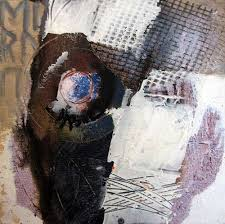 Alexander Bohó (*1947)
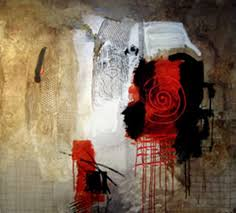 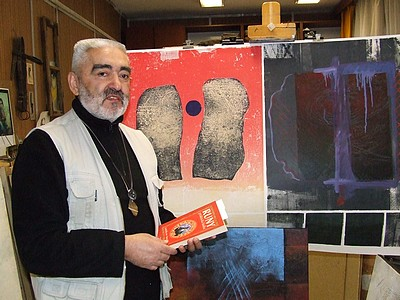 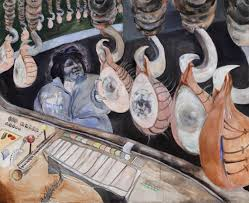 Věra Chovancová (*1980)
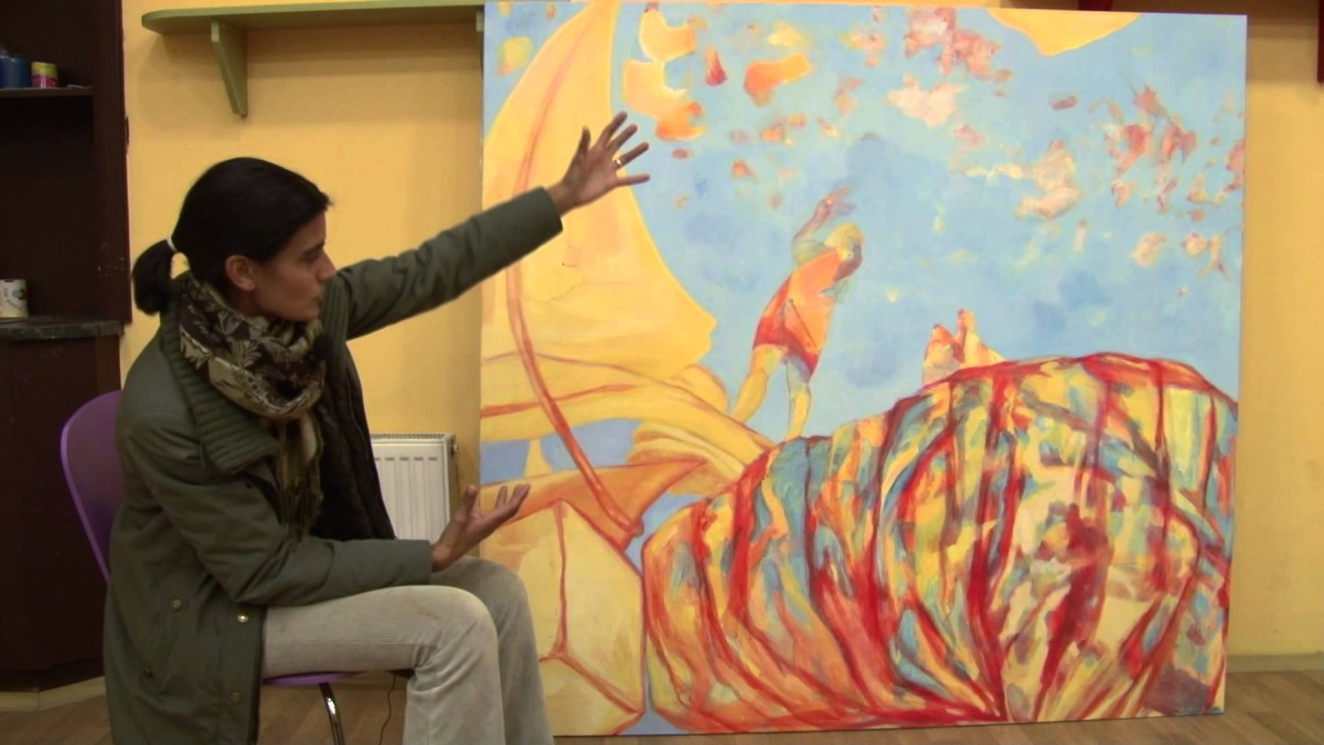 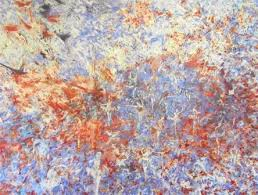 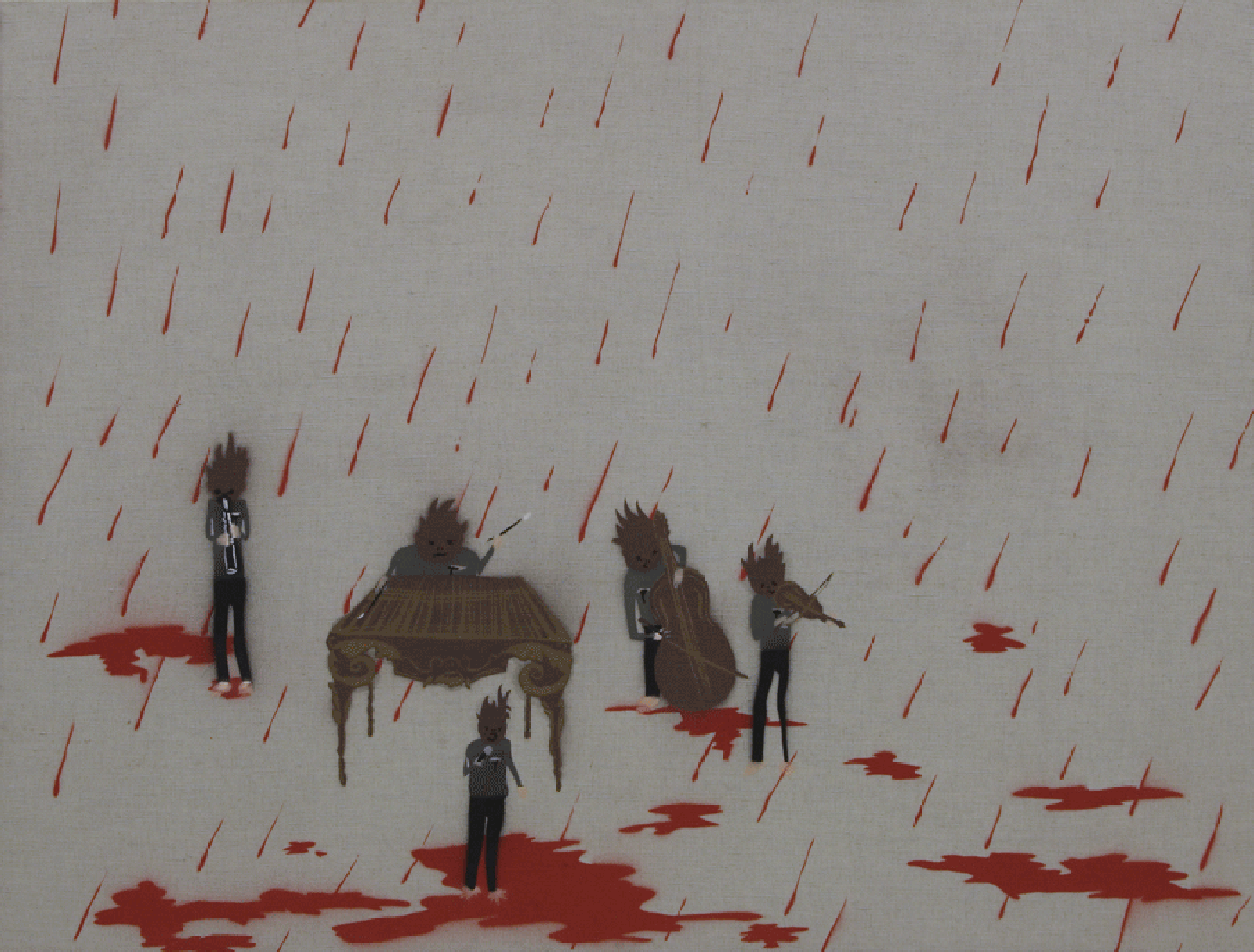 Ladislava Gažiová (*1981)
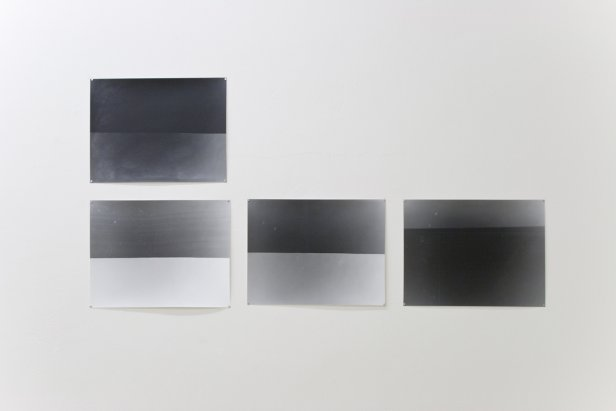 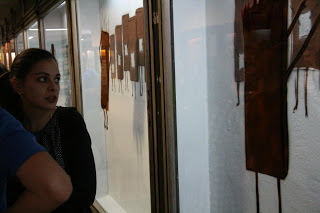 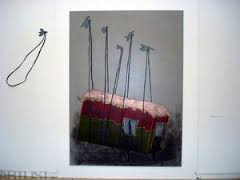 Literatura
Horváthová, J. (ed.): Sbírky Muzea romské kultury. Výtvarné umění. Brno: MRK, 2005.